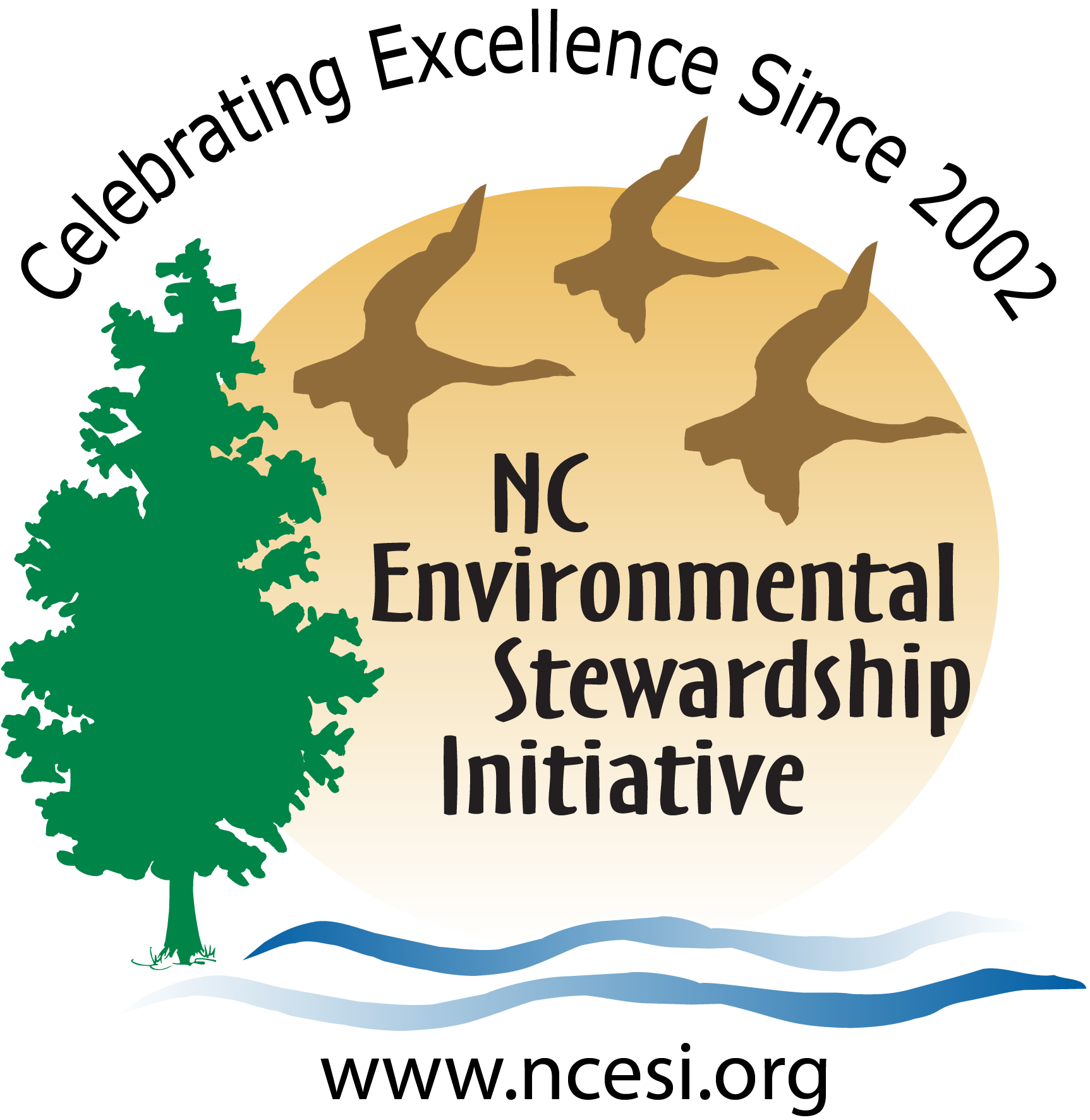 Tuesday
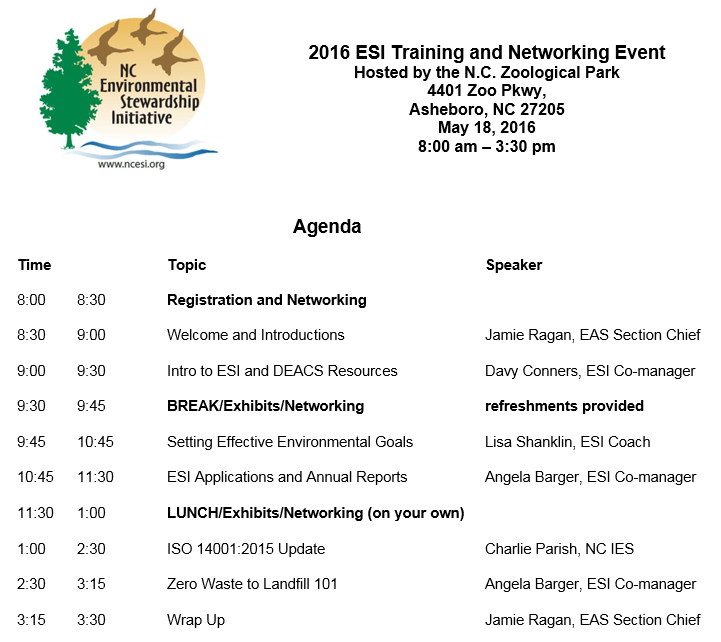 Wednesday
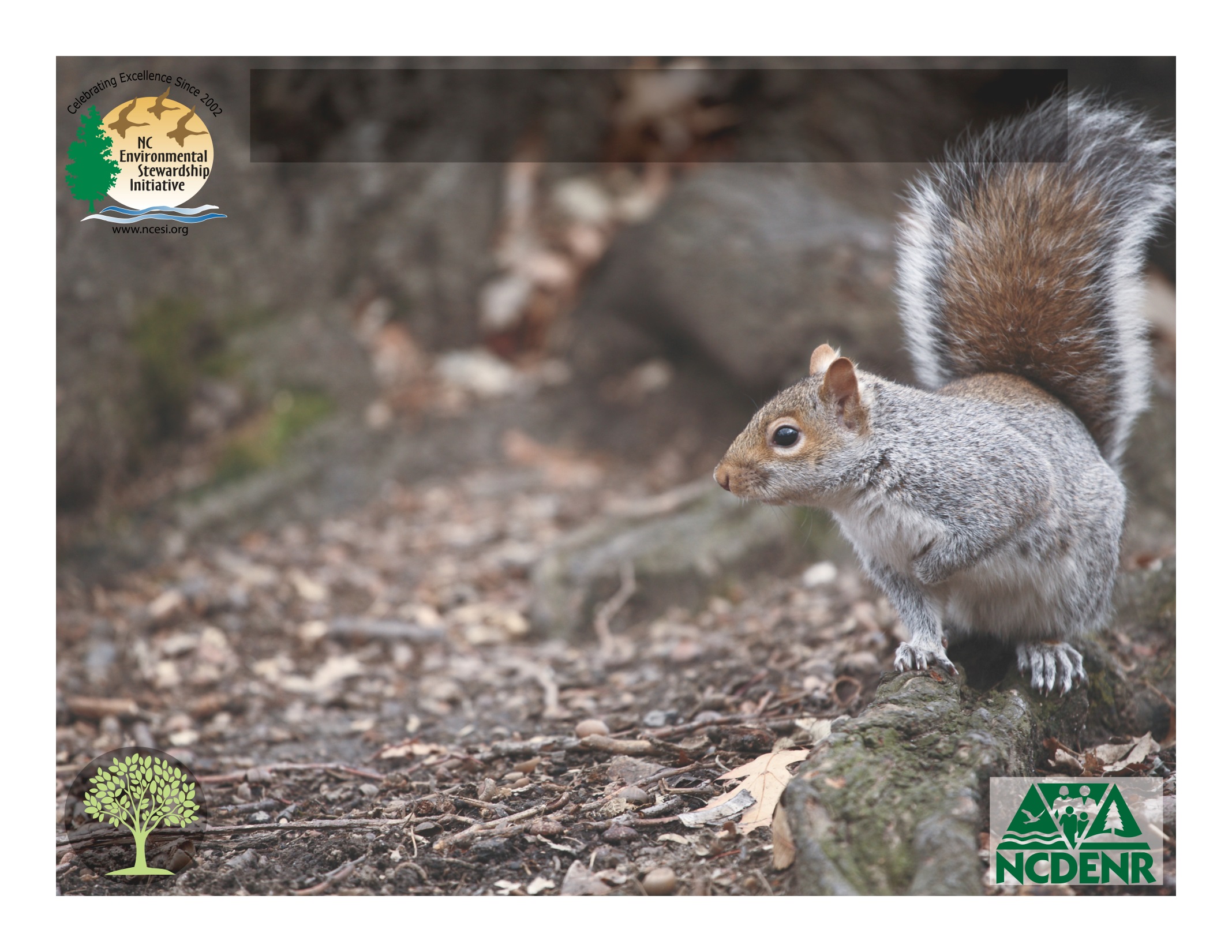 Cumulative Waste Reductions Reported by ESI Members
for Calendar Years 2004-2014
Examples of signage at NIEHS and Thomas Built Buses helped our members reduce waste going to landfill by 36,000 tons in 2014.
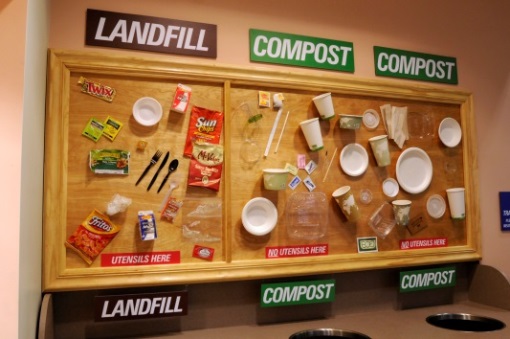 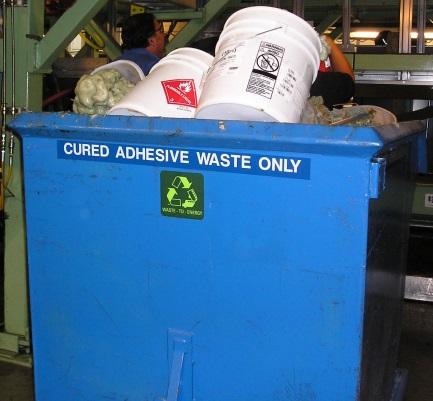 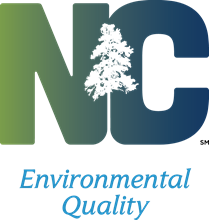 [Speaker Notes: Examples of signage at NIEHS and Thomas Built Buses helped our members recycle 46,350 tons.]
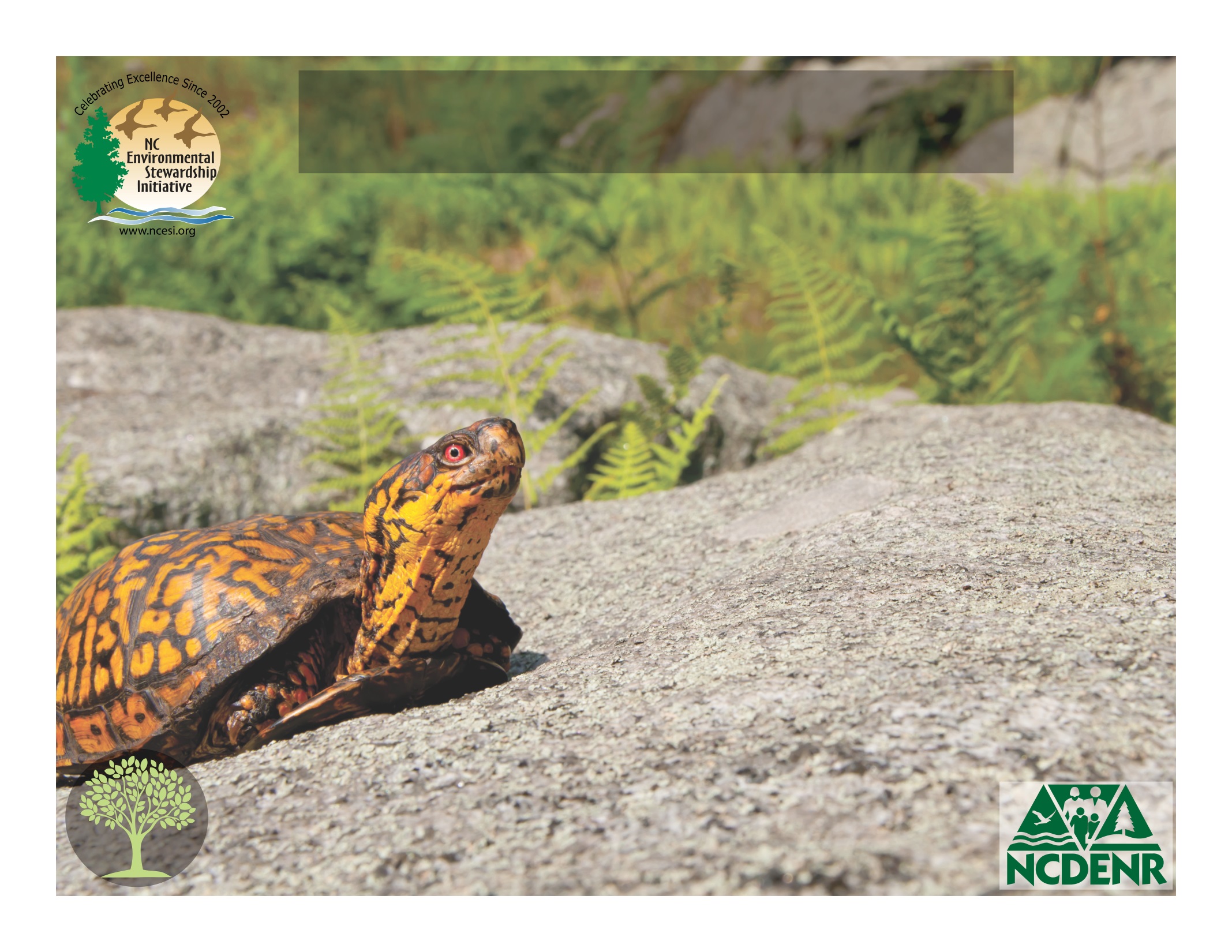 Cumulative Savings ($) Reported by ESI Members
for Calendar Years 2005-2014
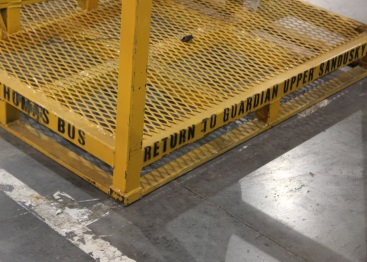 Members reported over $2,000,000 in savings in 2014. Returnable packaging is one way to save.
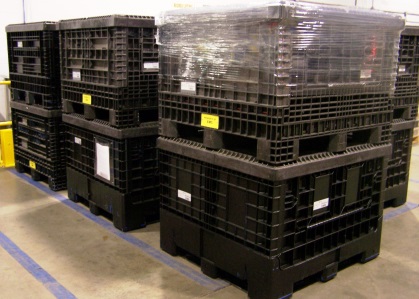 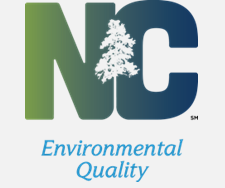 [Speaker Notes: Over $800,000 in savings in 2013. Returnable packaging is one way to save.]
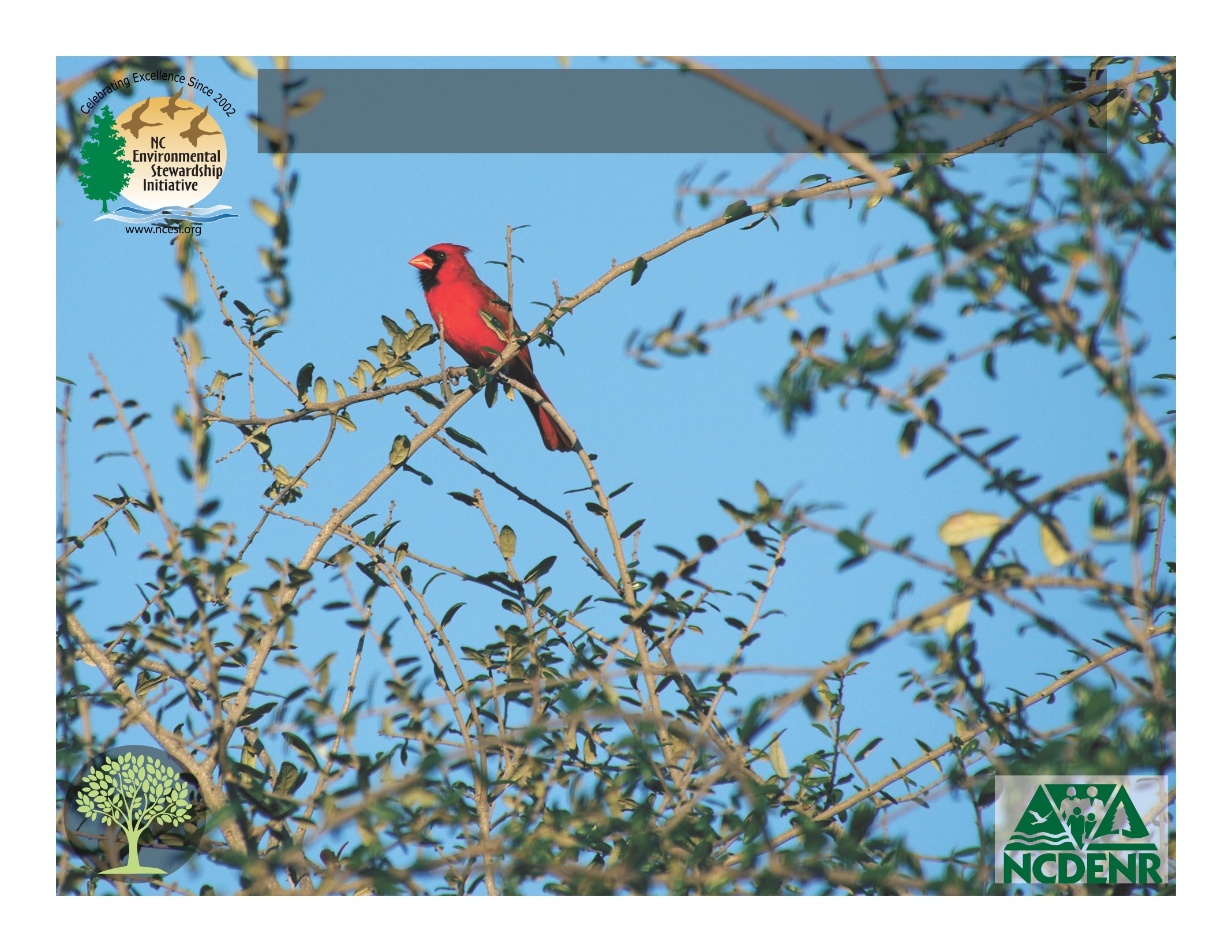 Cumulative Water Reductions Reported by ESI Members
for Calendar Years 2004-2014
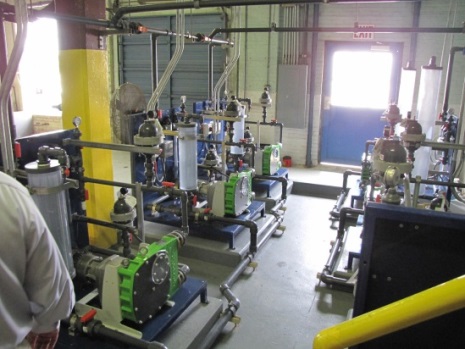 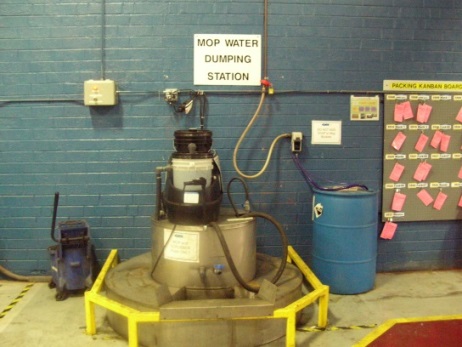 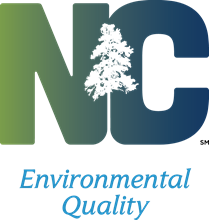 ESI members saved over 2 billion gallons of water in 2014.
[Speaker Notes: ESI members saved enough water in 2013 to fill 25,000 home swimming pools.]
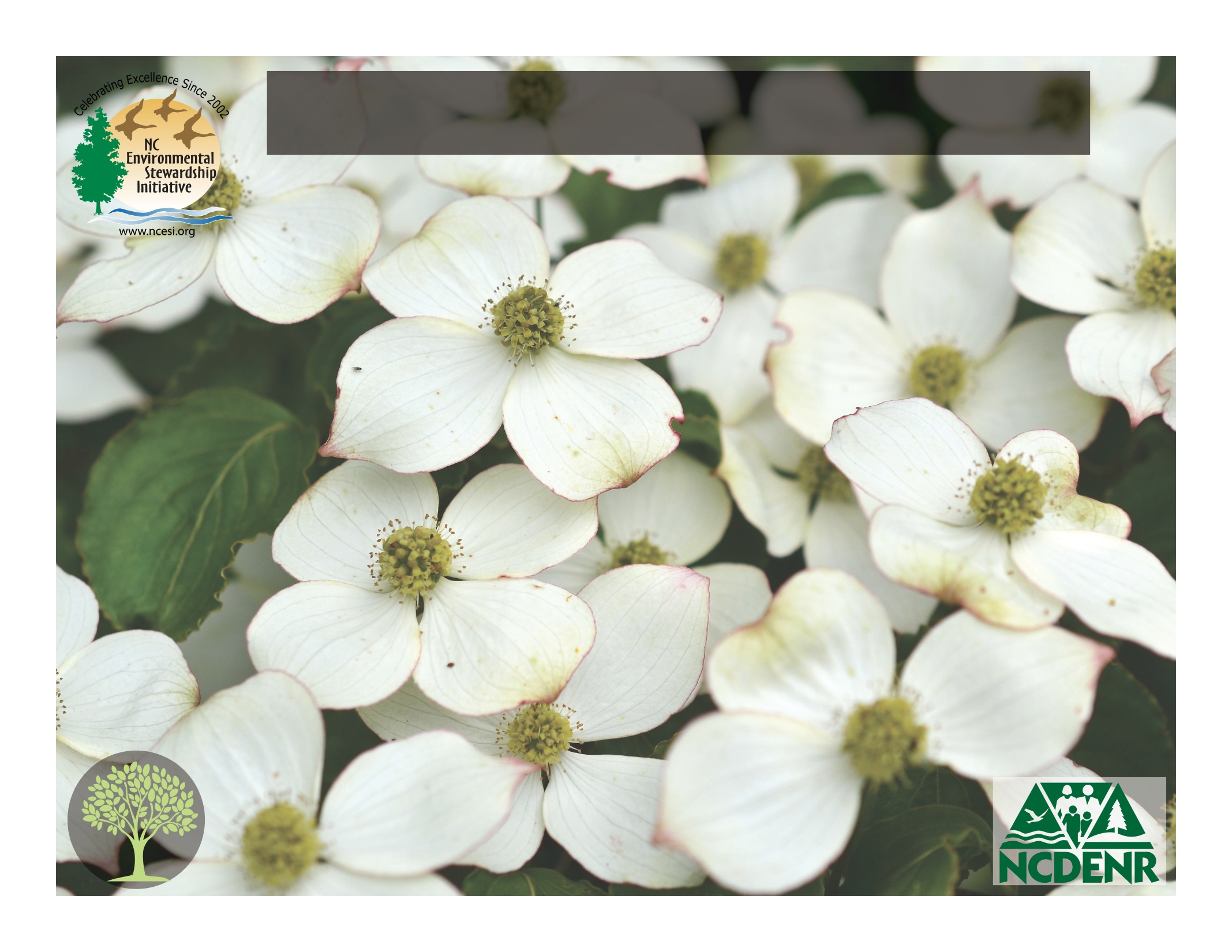 Cumulative Energy Reductions Reported by ESI Members
for Calendar Years 2005-2014
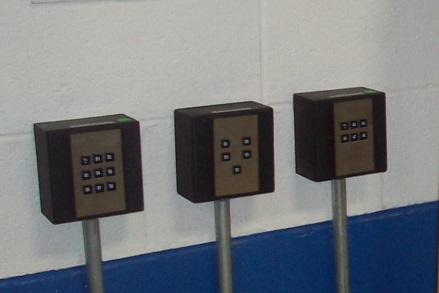 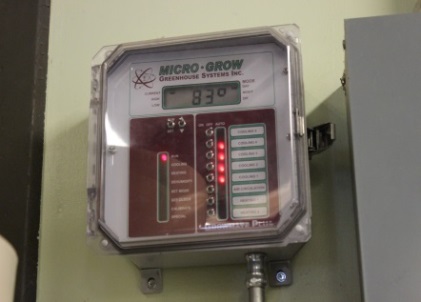 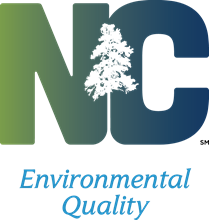 In 2014, projects like upgrading controls at the NC Zoo and Corning HMTC led to reducing almost 80,000 mmBtu.
[Speaker Notes: In 2013, projects like upgrading controls at the NC Zoo and Corning HMTC led to reducing 8.6 million mmBtu.]
DEQ Regional Office 
Assistance Coordinators
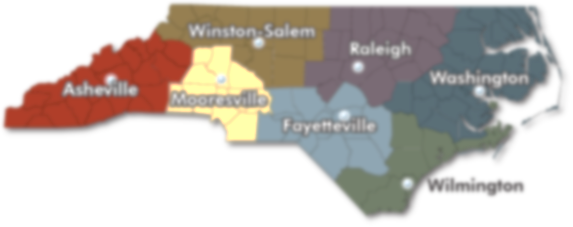 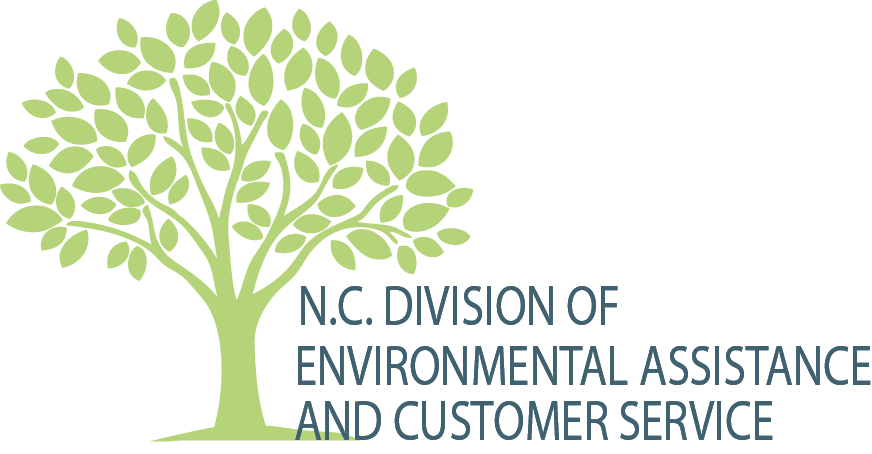 Waste Reduction Partners – Who are we?
Volunteer team of 65 retired engineers and scientists
Perform no cost energy, water, “lean & green”, and solid waste assessments  in North Carolina
Grant funded by local, state, and federal governments – funds used for administration and stipends for volunteers
FY2013-14 performance:  
$1.75 million in utility savings 
2.75 million gallons of water use reduction 
6,790 tons of material diverted from landfills   
162 clients assisted in 47 counties.
Since 2000 - $70 million in client savings
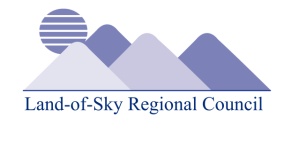 Land-of-Sky
Regional Council
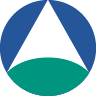 Triangle J Council of Governments
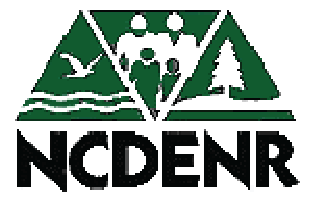 Sponsored by:
NC DENR
Division of Environment and Natural Resources
State Energy Program
Division of Environmental Assistance & Customer Service
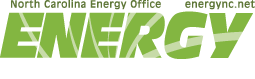 www.wastereductionpartners.org
Congratulations New Members
New Stewards
Stanley Black & Decker – Kannapolis DC
TE Connectivity – Burgess Rd
New Partners
Ajinomoto North America, Inc. - Raleigh, NC Plant
American Emergency Vehicles
Caterpillar-Clayton, NC
GENERAL ELECTRIC AVIATION - DURHAM ENGINE FACILITY
Iredell Fiber, Div. of Leggett & Platt
CMI Plastics
Linamar
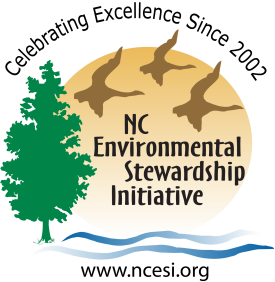 Congratulations Renewing Members
Five Year Renewal
Rising Stewards
GKN Sintered Metals

Ten Year Renewal
Stewards
GKN Sanford Precision Forming
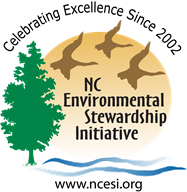 Stanley Black & Decker
TE Connectivity – Burgess Rd
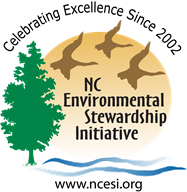 All Stewards
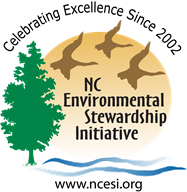 Upcoming Training
New! Updated for 2015 Standard! 
EMS 101 - 10/13/16; Raleigh
EMS Module 2 – 11/3/16; Raleigh
EMS Module 3 – 12/1/16; Raleigh
EMS Module 4 – 1/19/17; Raleigh
EMS Module 5 – 2/16/17; Raleigh
Internal Auditor – 3/16/17; TBD
EMS Follow-Up Workshop – 6/8/17; Raleigh
Zero Waste to Landfill 101
Learn the basics of launching and running a Zero Waste-to-Landfill program 
Interactive and training-paced environment
Topics include
Getting started, 
Green teams, 
Dumpster dives (waste audits), 
Tracking progress, and 
Cost-effective approaches. 
Valuable tools, resources, and examples to help you on your own ZWTL journey

Watch your email for the next date 
or request one at your site
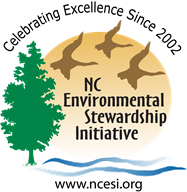 Lean and Green
Presentation with Activity
Intro to Lean concepts
Lean in Offices

On-site, Hands-on Events
Use Existing Lean Tools (Value Stream Maps) to help experienced Lean Practioners to see Green Wastes 
Teach 5S to those looking to begin a ‘Lean’ program

Contact Angela to schedule yours!
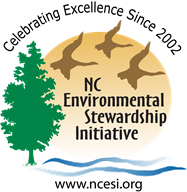 NCMA
Environmental, Energy, Health and Safety School
August 8 – 9, 2016
McKimmon Center – NCSU
Raleigh, NC

www.myncma.org/EEHS_School
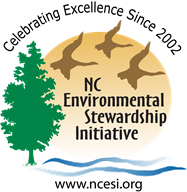 DEACS Services
* Personalized on-site EMS assistance
* EMS Gap Analysis
* Internal Audit Assistance
* Root Cause Determination Assistance
* 5S events
* Value Stream Mapping events
* Dumpster Dive (Waste Audit) Assistance
* Technical and Compliance Assistance
* Waste, Water, Energy Assessments
* Facilitation Assistance
* Zero Waste to Landfill Assistance
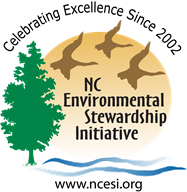 Coaches Contacts
Angela Barger: angela.barger@ncdenr.gov; (919) 707-8126
Davy Conners: davis.conners@ncdenr.gov; (919) 707-8131
Keyes McGee: keyes.mcgee@ncdenr.gov; (919) 707-8134
Ron Pridgeon: ron.pridgeon@ncdenr.gov; (919) 707-8143
Lisa Shanklin: lisa.shanklin@ncdenr.gov; (919) 707-8142
Jamie Ragan: jamie.ragan@ncdenr.gov; (919) 707-8141
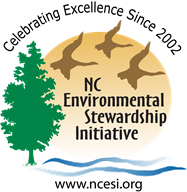 Thank You Exhibitors!
DEACS
Eaton
NCDOL - Carolina Star
NCSU IES
WRP
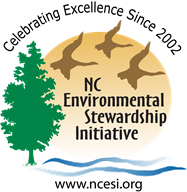